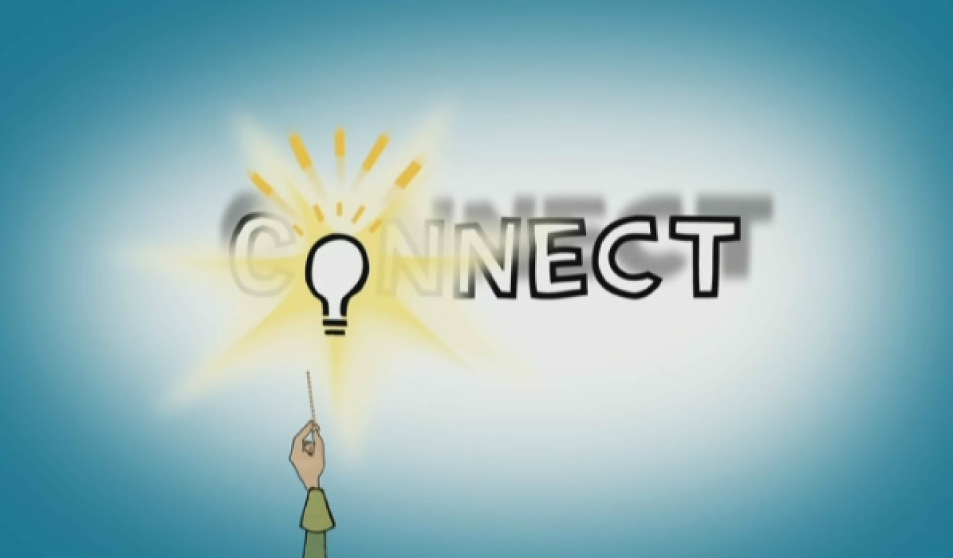 God’s Big Story
Ascension and Pentecost
Let’s Pray
(3 deep breaths)God, you are above (reach toward the sky),
below (touch your toes), 
inside (hands to heart),
and all around (big arm circles).
I worship you (reach toward the sky), 
and give my life to you (touch your toes).And I love you (hands to heart) 
with all that I am (big arm circles).(3 deep breaths)
Amen.
Jesus Christ
Who was he?
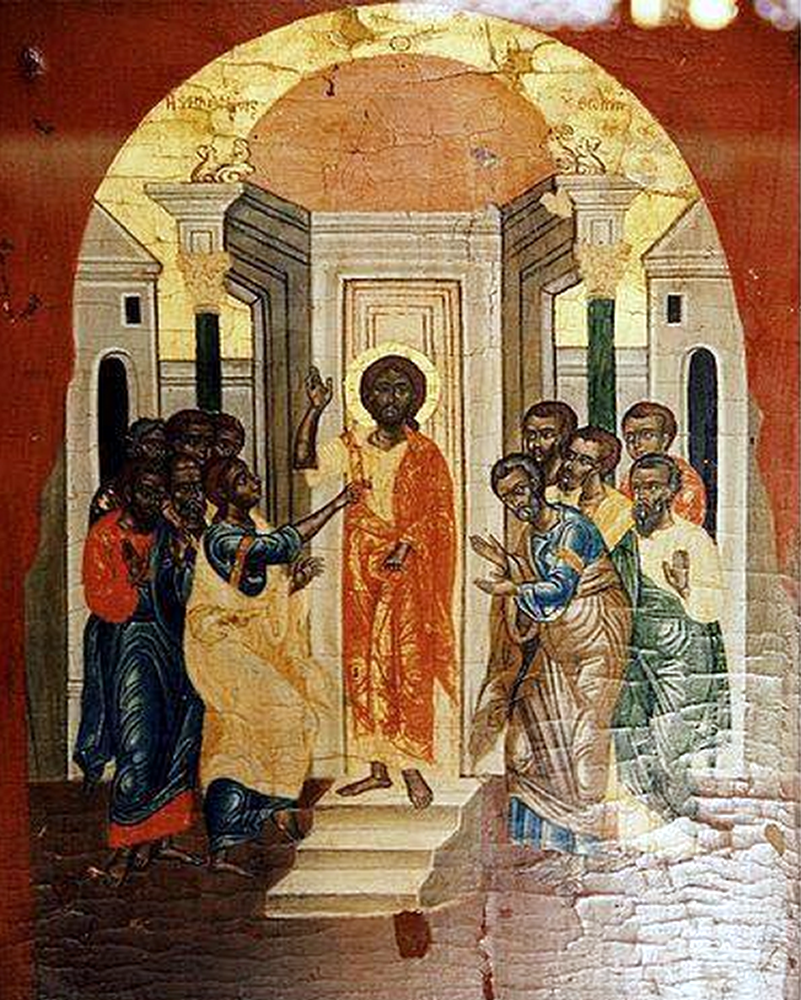 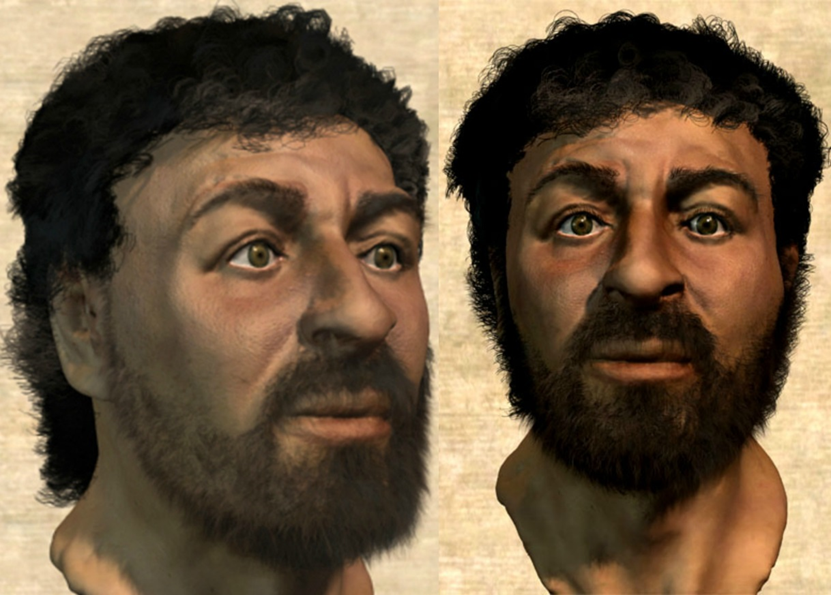 Jesus was known for:
Being the Son of God
Dying
Not staying dead!
Changing all the rules
His 12 Disciples
Teaching
Telling stories (parables) 
Doing miracles
Having compassion
Jesus leaves and promises to come again
Grab a Bible, Find the Table of Contents
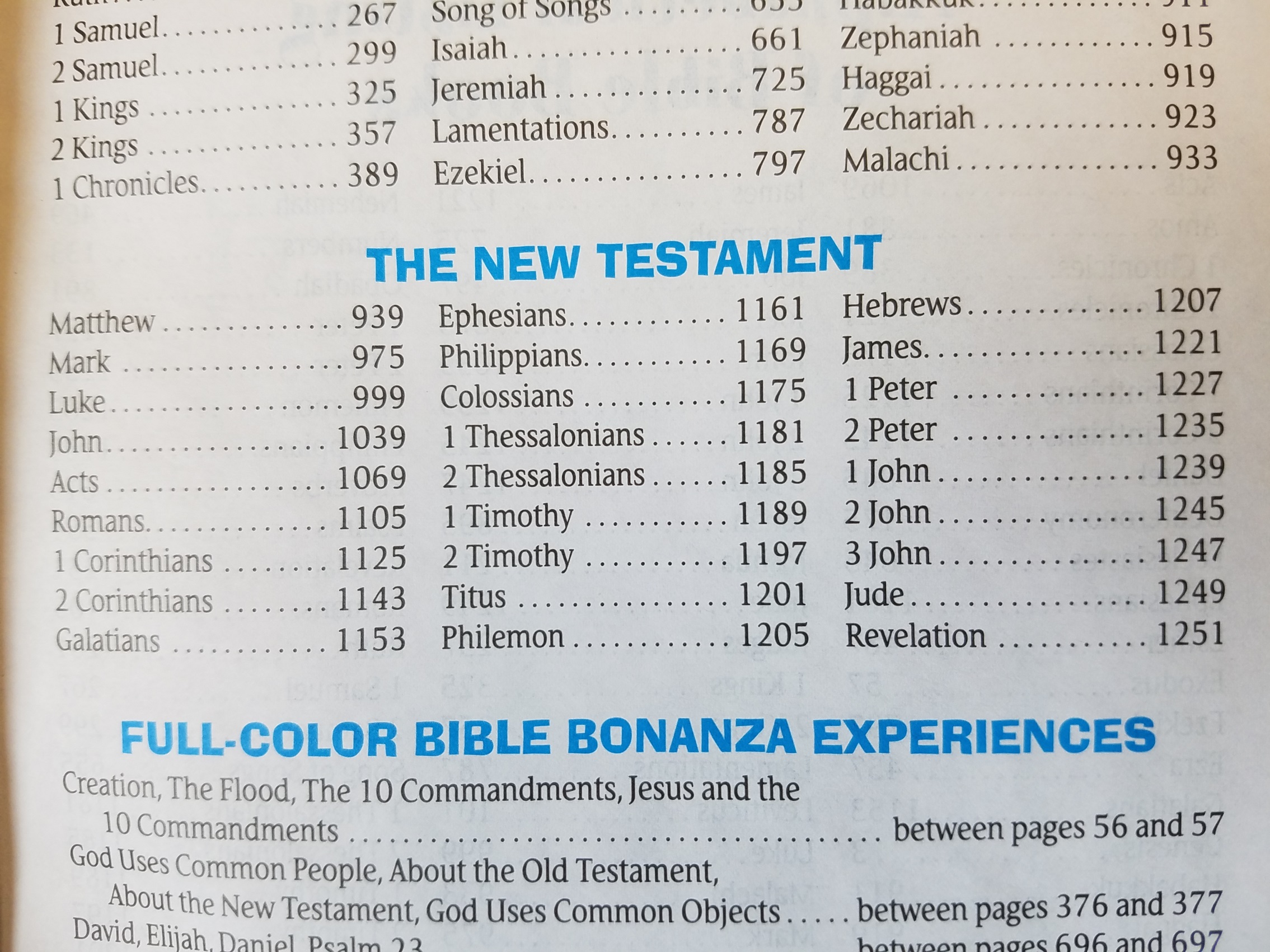 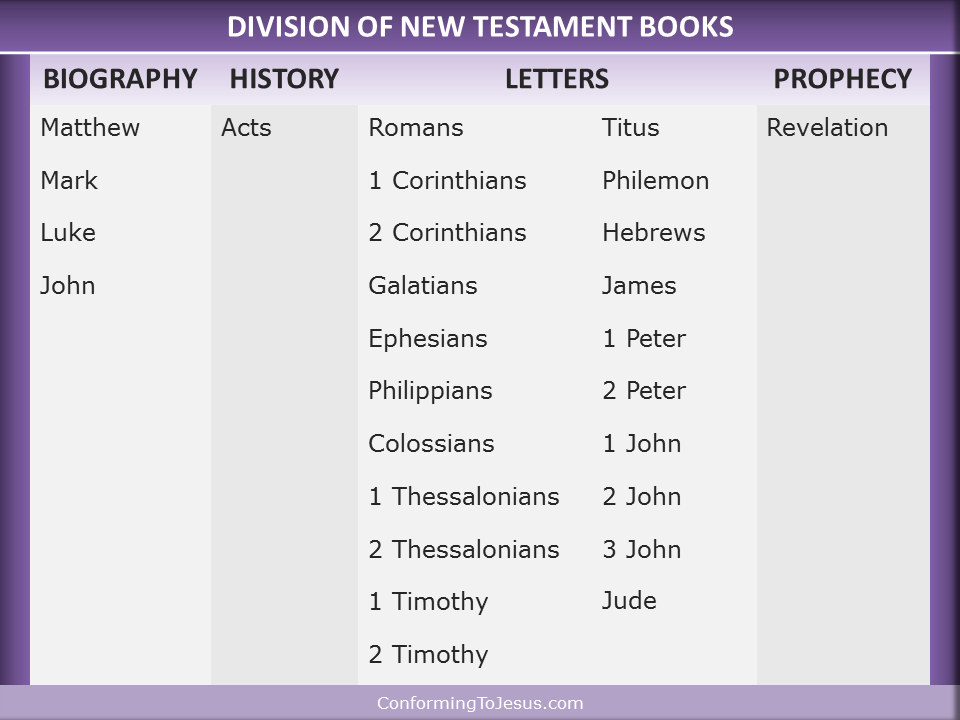 Describe Jesus’ Life
Paul Wrote
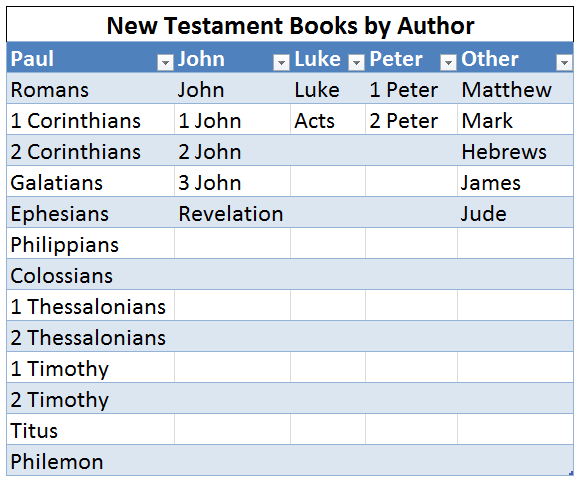 Open your Bibles:
Luke 24: 35-43, 50-52
Recap- Acts 1:9-11
Acts 2:1-8
Add video!!
A New Start
The ascension was not the end of Jesus’ ministry….
It marks the beginning of the church!
But, who are we supposed to tell?
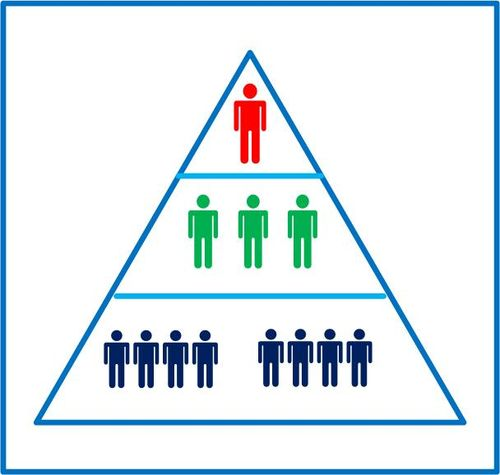 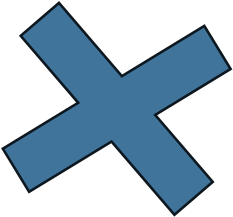 Jesus
Disciples
Everybody Else
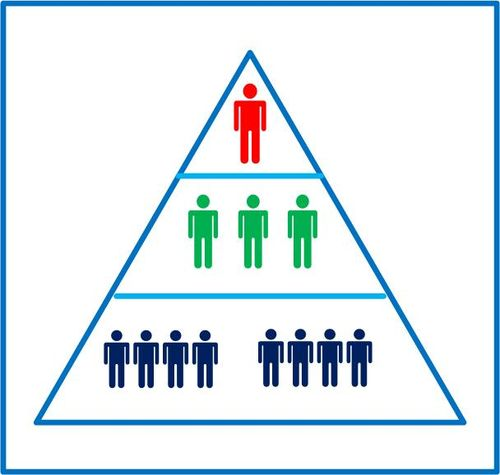 Jesus
Everybody Else
We are all Disciples
The Lord’s Prayer
Our Father, who art in heaven
Hallowed be thy name
Thy kingdom come, thy will be done
On earth as it is in heaven
Give us this day our daily bread
And forgive us our trespasses as we forgive those who trespass against us.
And lead us not into temptation
But deliver us from evil.
For thine is the kingdom, the power, and the glory
Forever and ever. Amen